Is it Natural Pollution or Human Pollution?
Directions
Look at the pictures of the pollution.

Circle the cause of the pollution.  Is it human pollution or is it natural pollution?

Good luck!
Human
Let’s Practice
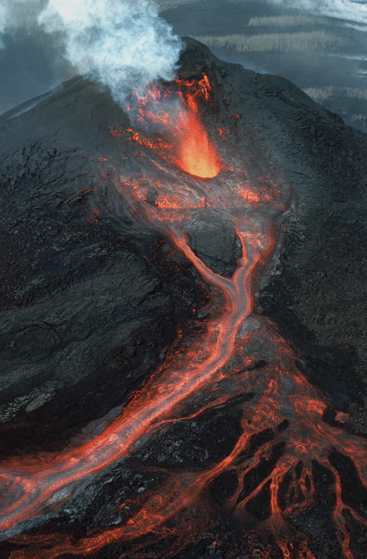 volcanic eruptions?
Natural
Human
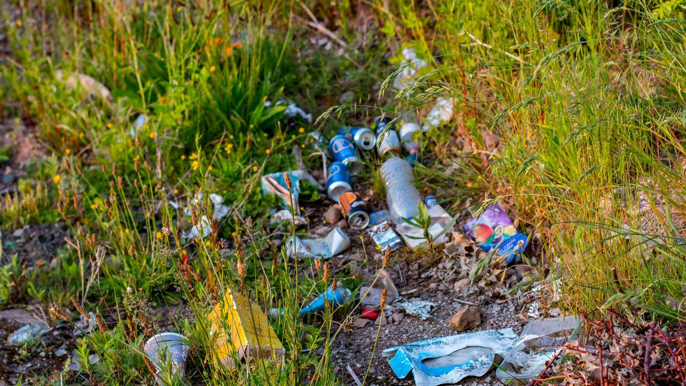 Litter?
Natural
Human
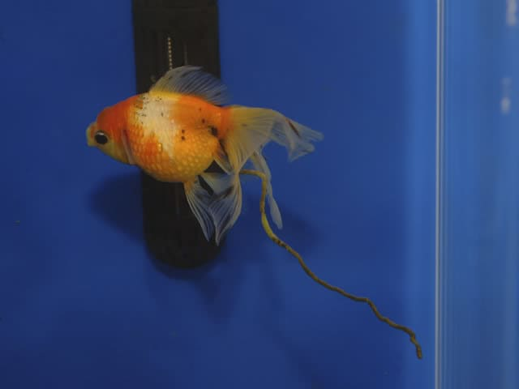 animal waste?
Natural
Human
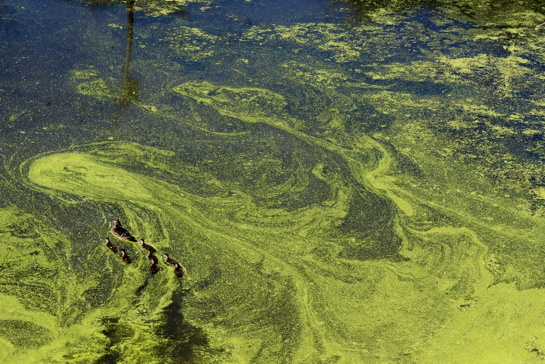 algae ?
Natural
Human
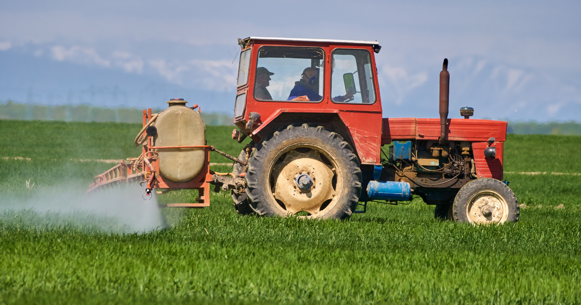 pesticides?
Natural
Human
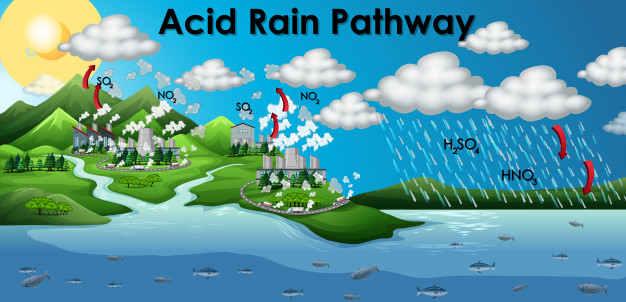 acid rain?
Natural